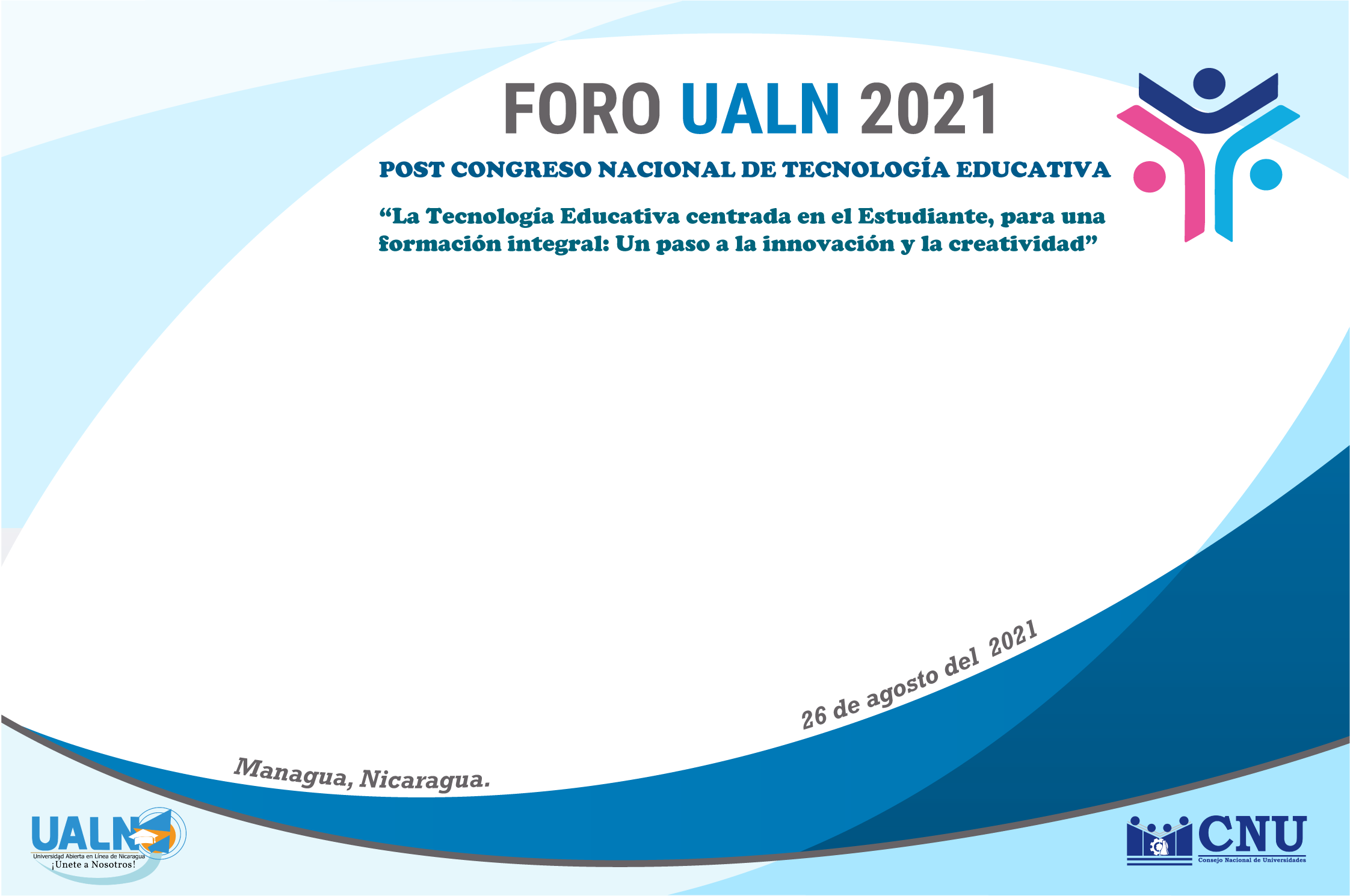 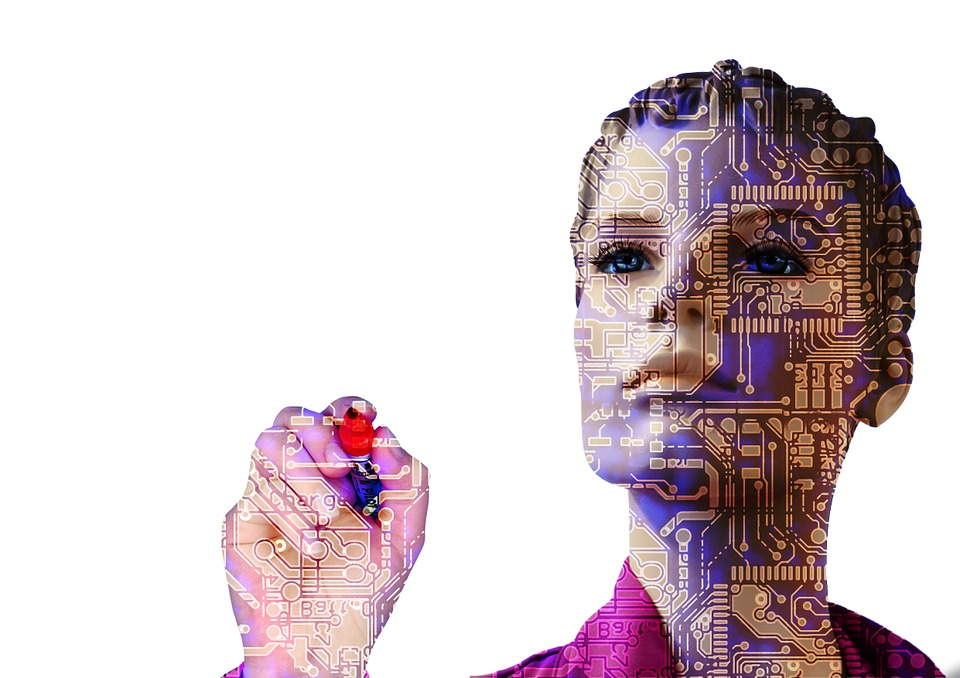 Buenas prácticas y formación de habilidades blandas: experiencias en la docencia en virtual centradas en el aprendizaje del estudiante.
Franahid J, D´silva Signe
Universidad Nacional Abierta (Venezuela)
Universidad Internacional Iberoamericana Puerto Rico (UNINI) 
franadasi@gmail.com
La Educación en el siglo XXI
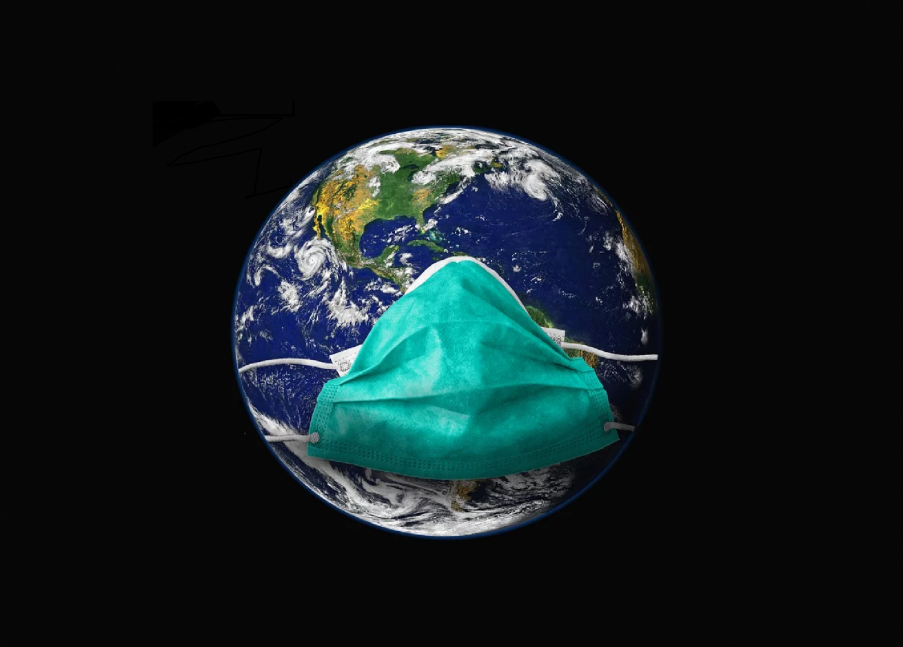 El foro económico mundial 2015 apuntó que 
7400 millones de dispositivos conectados
La ONU en el 2023
8000 millones de habiltantes
2
Contexto y escenarios antes de la pandemia
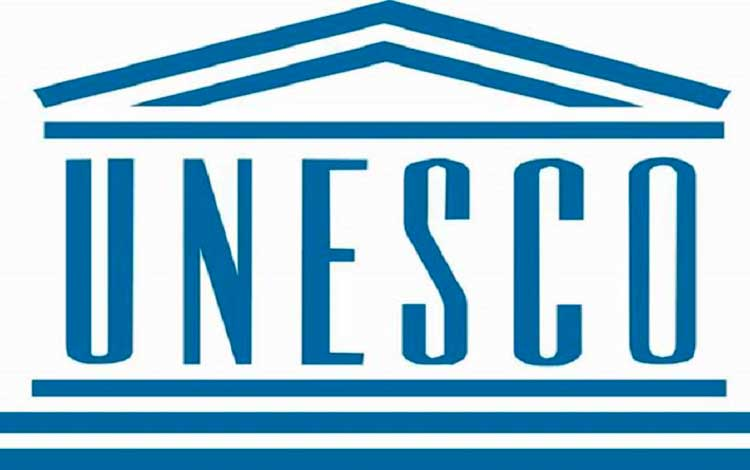 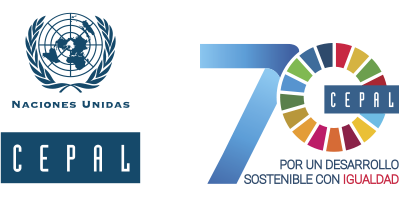 https://es.unesco.org/news/competencias-digitales-son-esenciales-empleo-y-inclusion-social
Autora: Dra. Franahid D´silva Signe
3
3
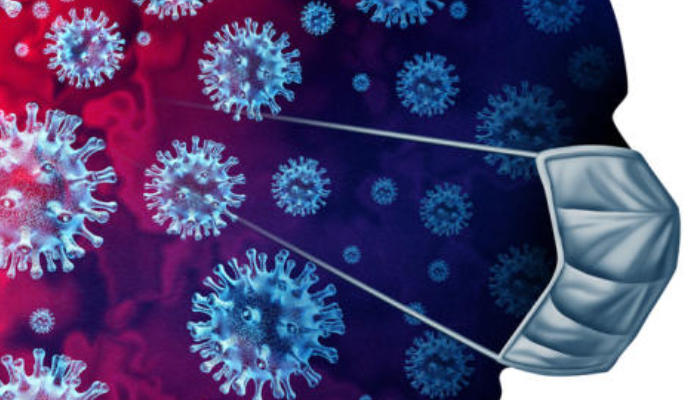 Pandemia COVID-19el 14 de marzo que cambió la historia
La población estudiantil afectada por estas medidas en los 32 países llegó a superar los 165 millones de estudiantes de acuerdo con la información oficial de la UNESCO (2020)
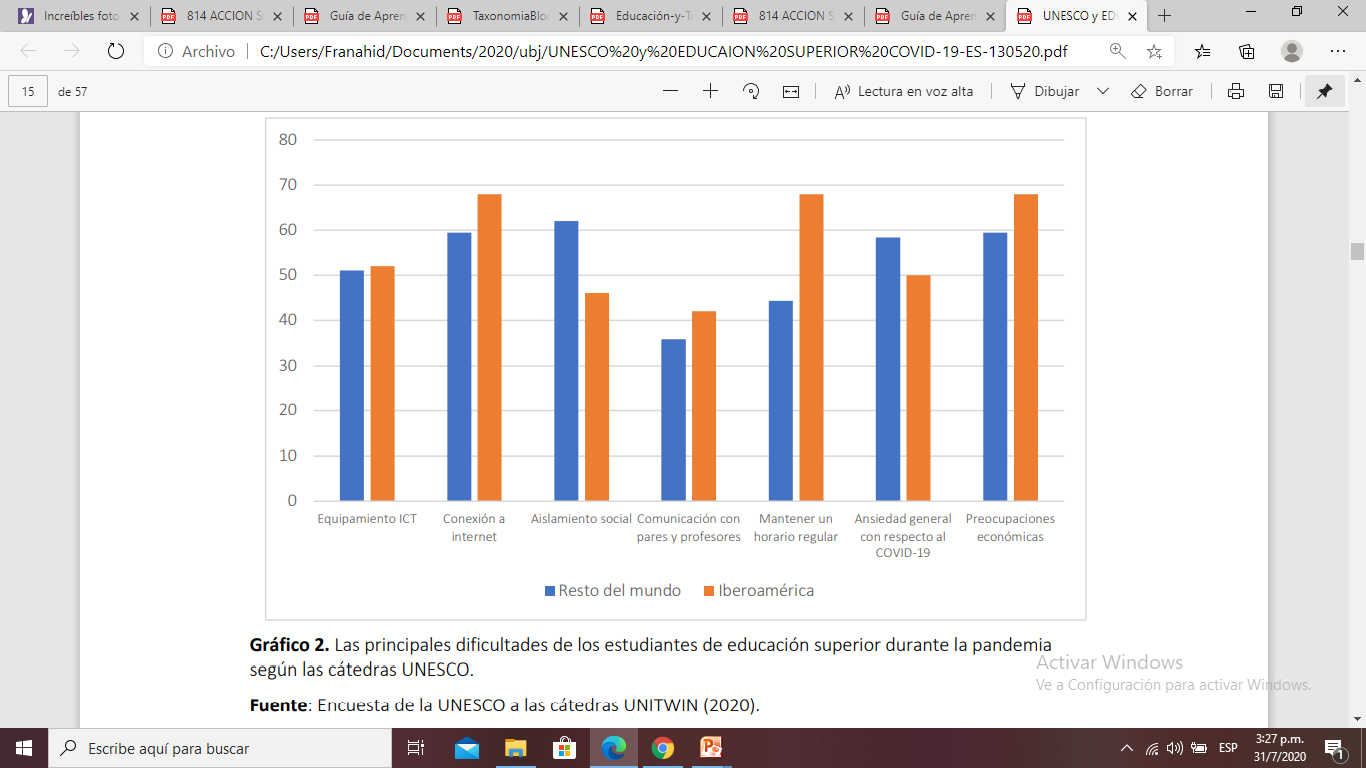 El panorama de la educación en pandemia
Costa Rica implementa la estrategia Aprendo en Casa , combinando con la transmisión de contenido educativo por TV, radio y Facebook, y alianza con Microsoft para disponer plataformas de comunicación.
En Venezuela las escuelas privadas crearon plataformas, el gobierno estableció quédate en casa global. Suministra la comida a los padres y familias cercanas y las Universidades diversificaron sus plataformas. En todos casos aunque se han  prometido diagnósitcos y dotaciones esto no es posible, debido a lo dinamitado que se encuentra el país por la crisis general de servicios públicos
Bahamas se está incrementó el acceso a internet para que todos los estudiantes puedan acceder a la plataforma de aprendizaje digital del gobierno, nuevos contenidos y clases livestream, además de materiales impresos donde no llegue la conectividad
COVID-19. De los efectos inmediatos al día despues.  (2020). respuestas. IESALC_UNESCO
6
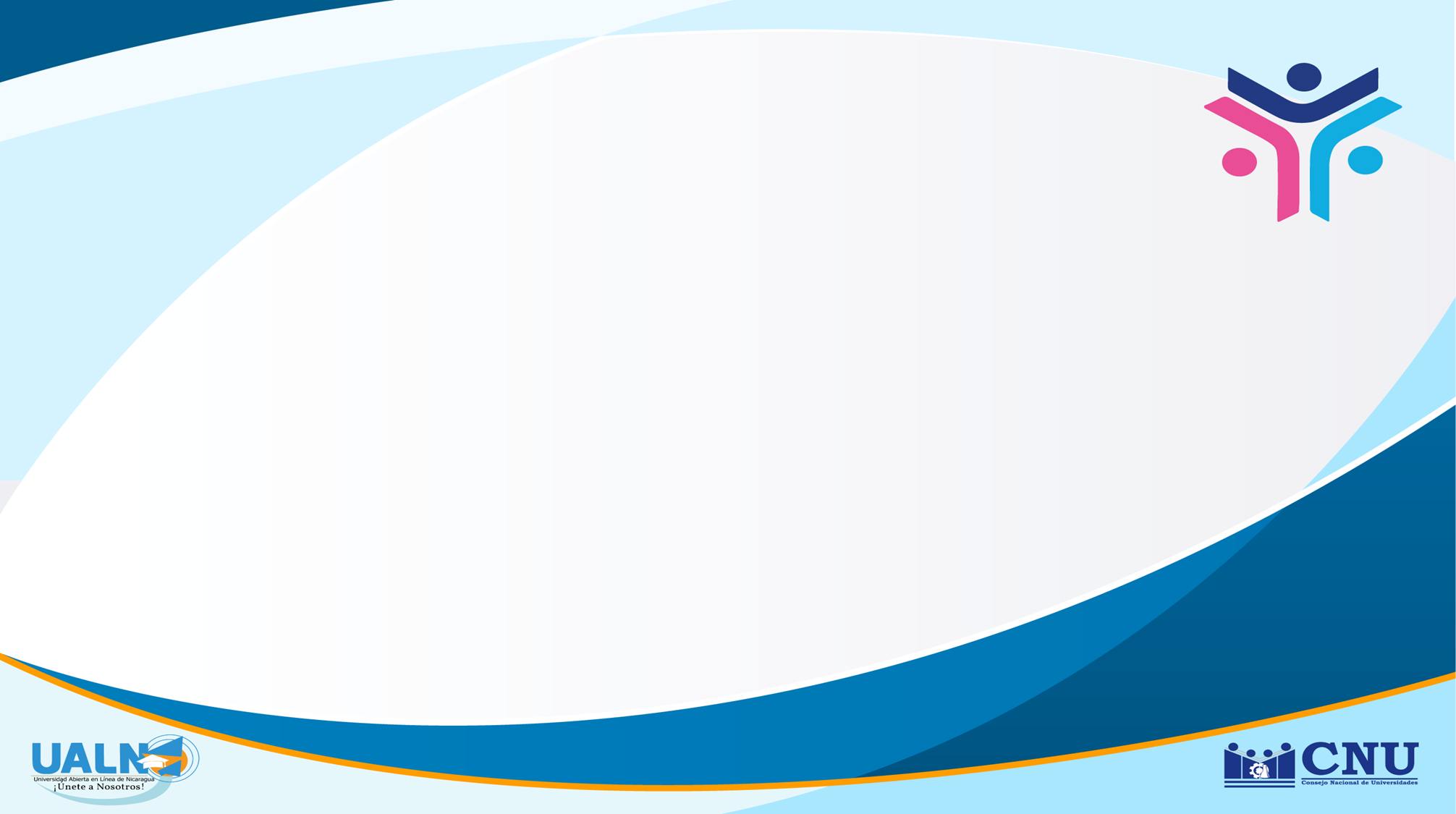 Situación sometida a indagatoria 
Métodos
Interrogante de investigación 
Cómo se definen las buenas prácticas y formación de habilidades blandas a partir de las experiencias en la docencia virtual centradas en el aprendizaje del estudiante
Esta indagación permitió observar algunos elementos definitorios de aspectos, cualidades y competencias docents que centran sus practicas en el estudiante. 
No entran elementos asociados a costos, plataforma, navegación, interfaz, experiencia de interactvidad. D´silva (2021)
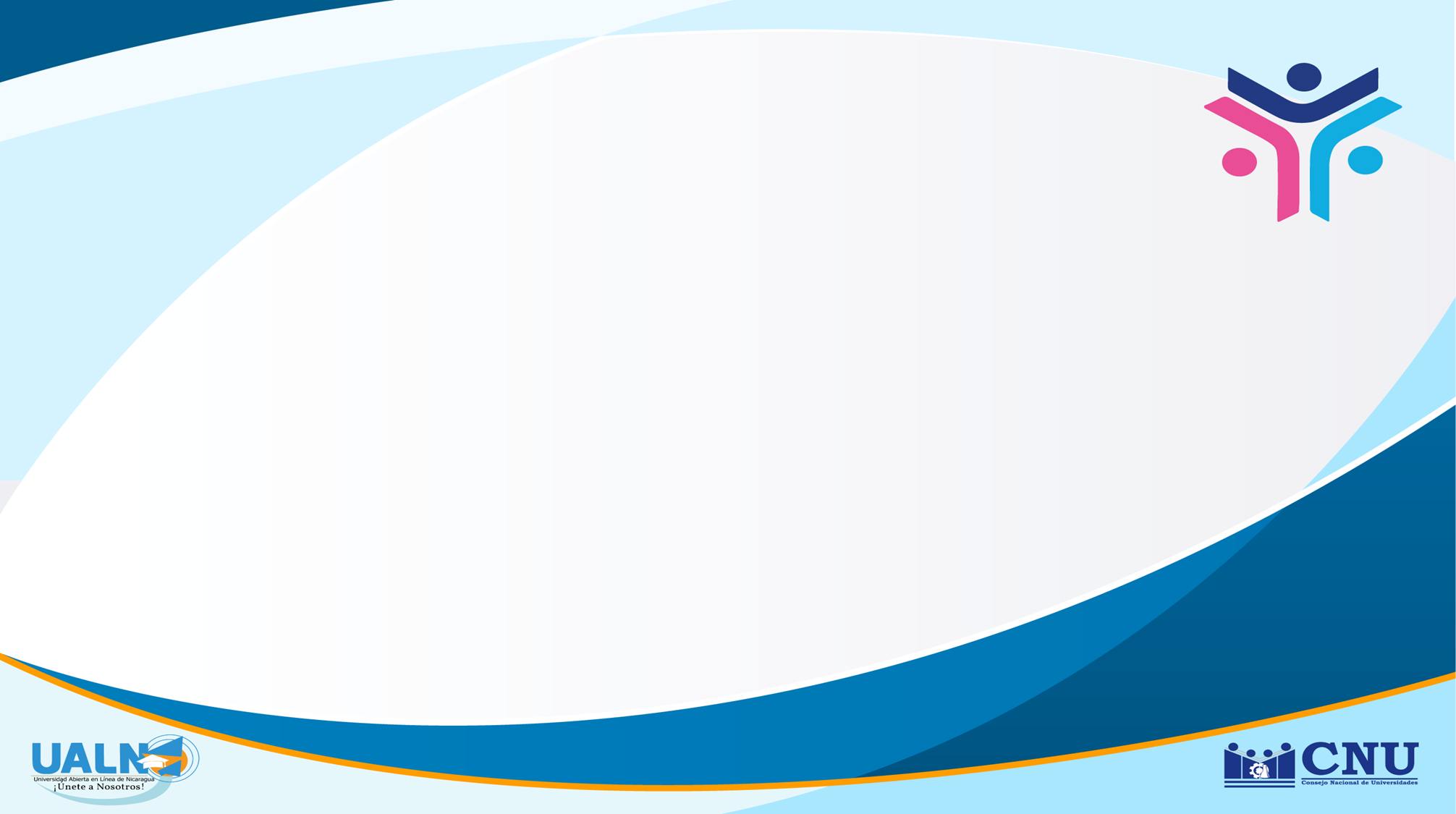 40
60
Prácticas docentes erradas
65
Lenguaje rimbonbante, sin vivencias  hipérbolico
55
10
0
Desconocimiento
Saturar
Impersonal
Individual
Demasiada síncronía, lejanía o indiferencia
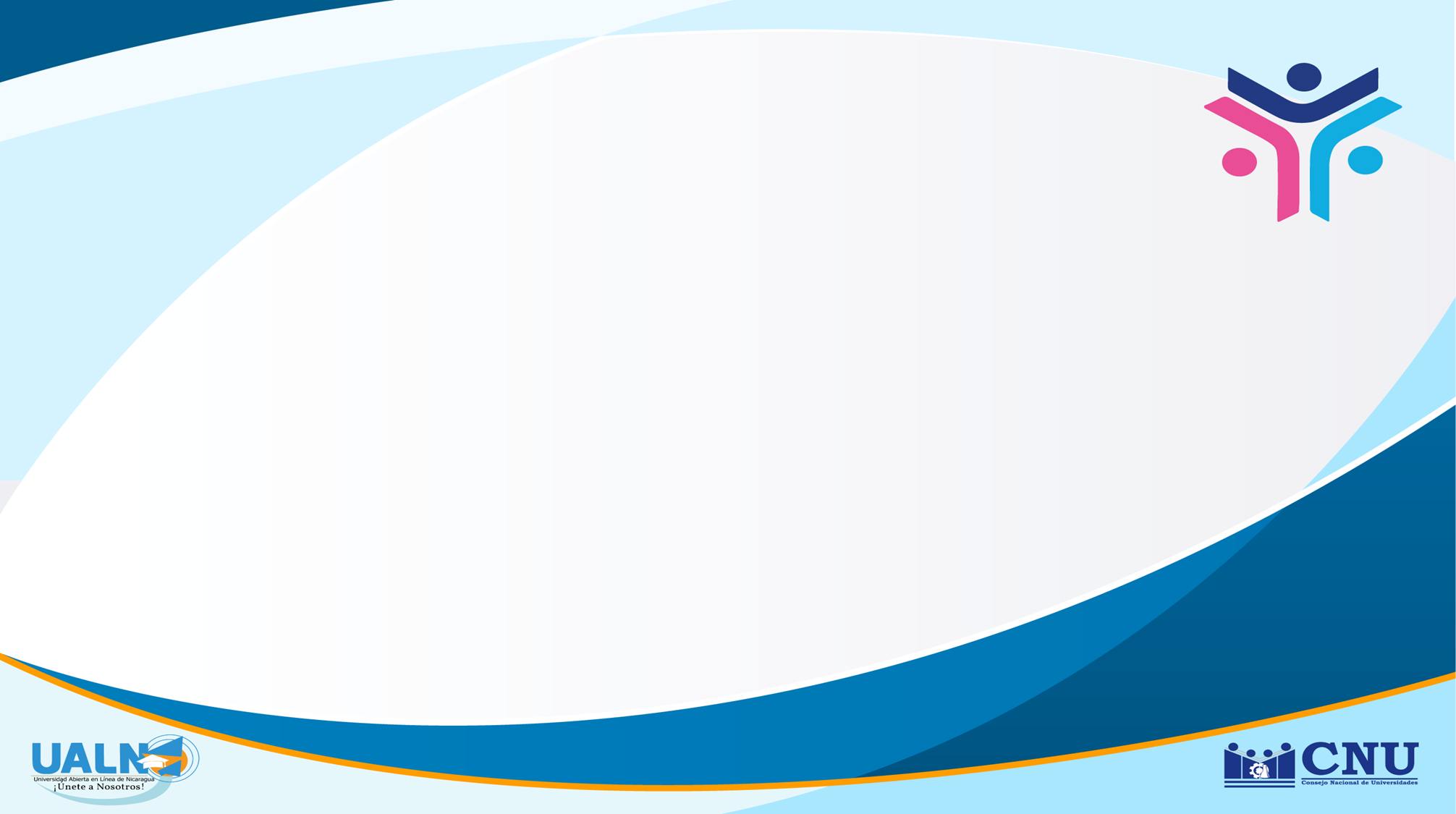 40
60
Cualidades y competencias 
Del docente en la virtualidad
30
20
Respeto y sencillez
Cercanía
10
0
Conocedor
Atención oportuna
Acompañamiento
Utiilidad para la vida
Reconocimiento 
Empatía
Trato personalizado
Emocional 
Afectiva
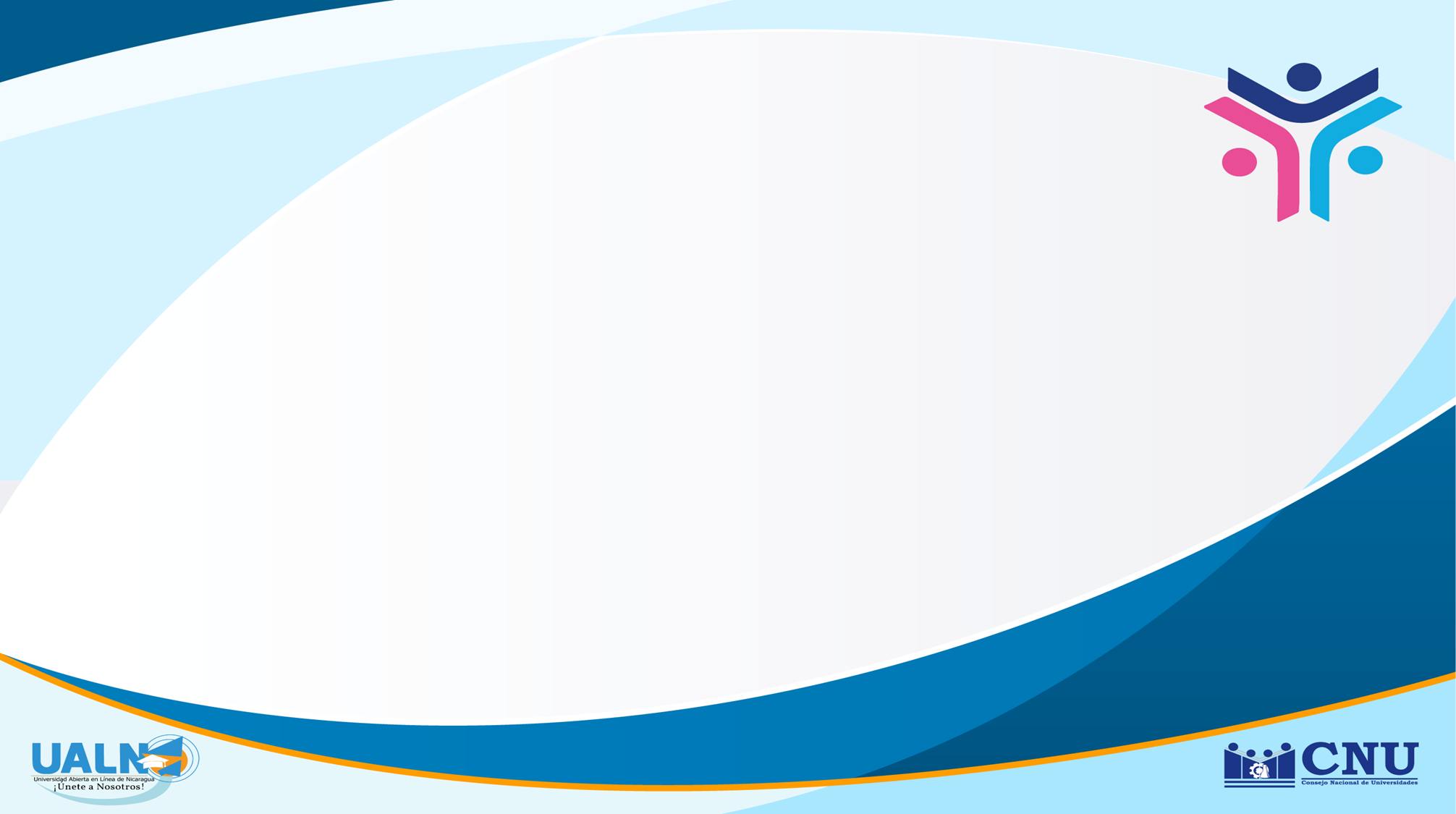 40
60
Actitud y rol del docente en las presiones y conflictos
30
Todo proceso formativo implica una exigencia y demanda trabajo bajo presión. En esos días es importante el acompamiento y todo para garantizar el aprendizaje amplio y armònico del estudiante
20
Disrupción
10
0
Ética
Mediador 
Sin prejuicios de valor
Atención oportuna
Ofrecer soluciones beneficiosas
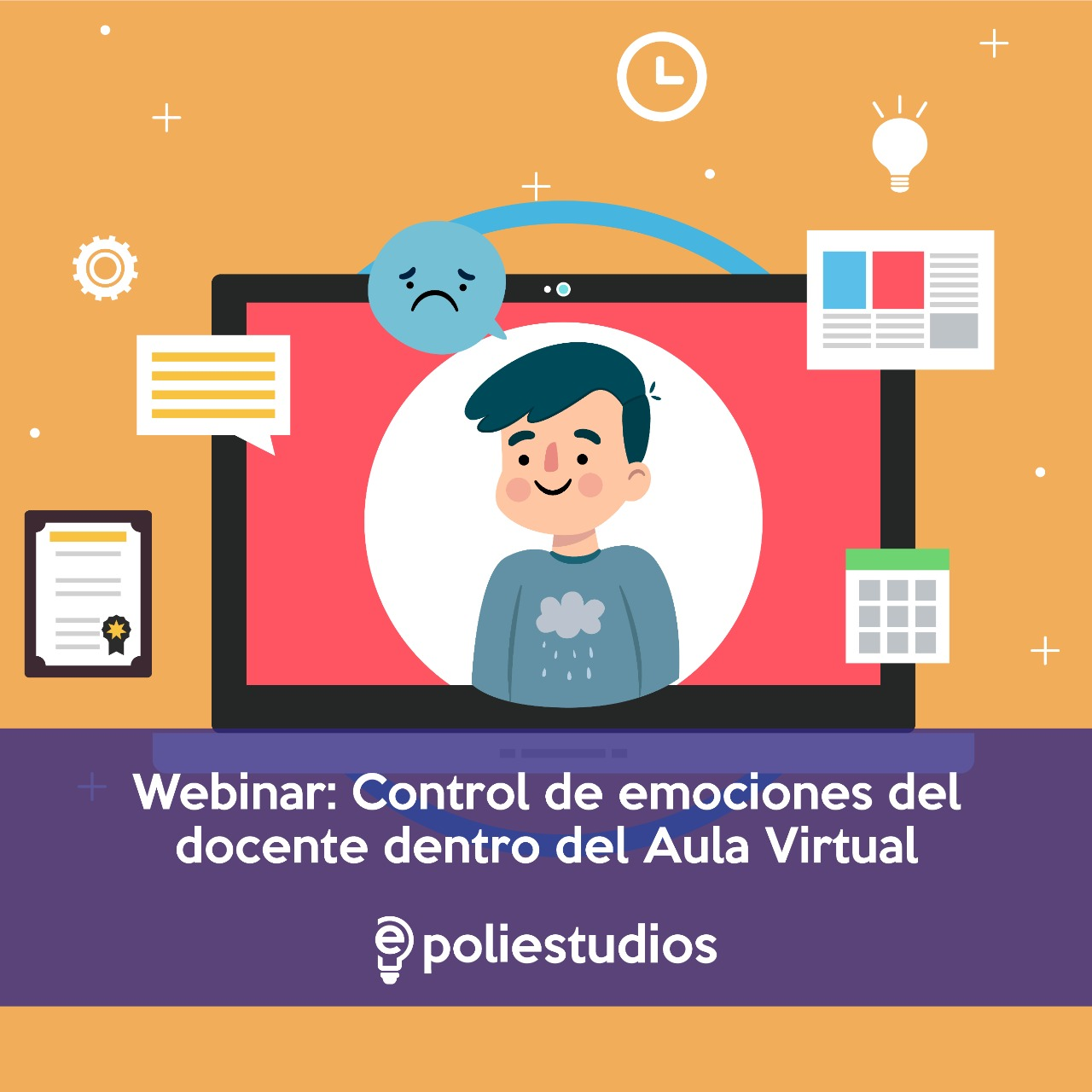 Resumiendo la indagación:
Actitud y rol de los actores
Un estudiante inicia 
Cansado
Agobiado
Impaciente
Desmotivado
Un estudiante puede verse:
Emotivo
Positivo
Tolerante
Claro
Directo
Elaboración propia (2020) a partir de Barbera (2008)
Dra Franahid D´silva
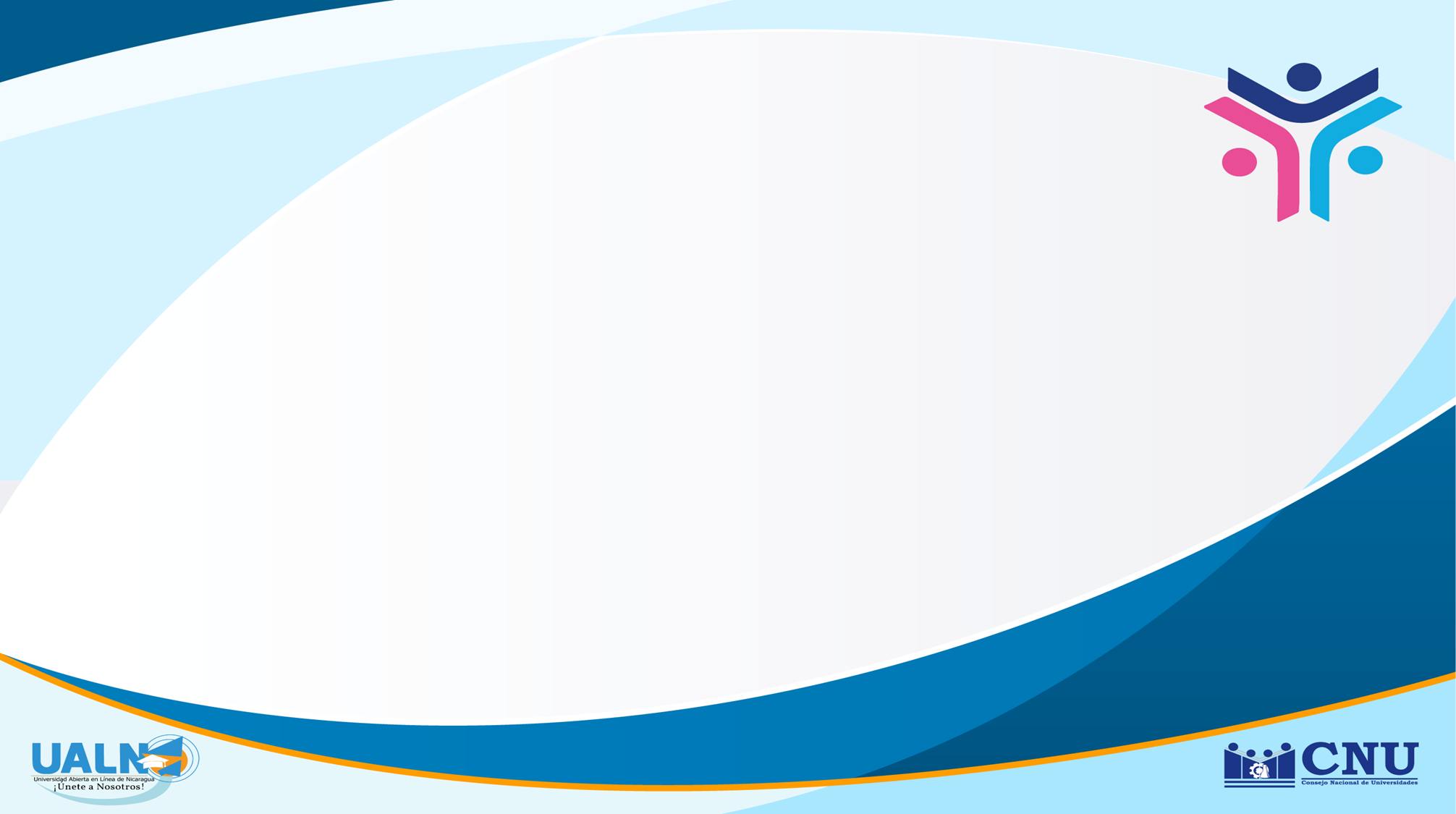 Habilidades blandas
La educación mediada por las tecnologías requiere de  usar creativamente y con propósito las herramientas, darle sentido humanista, personalizado, oportuno e ingeniar técnicas para bajar los niveles de angustia..garantizar la secuencialidad y acompañamiento.  D´silva 2021
Dra Franahid D´silva
Algunas experiencias
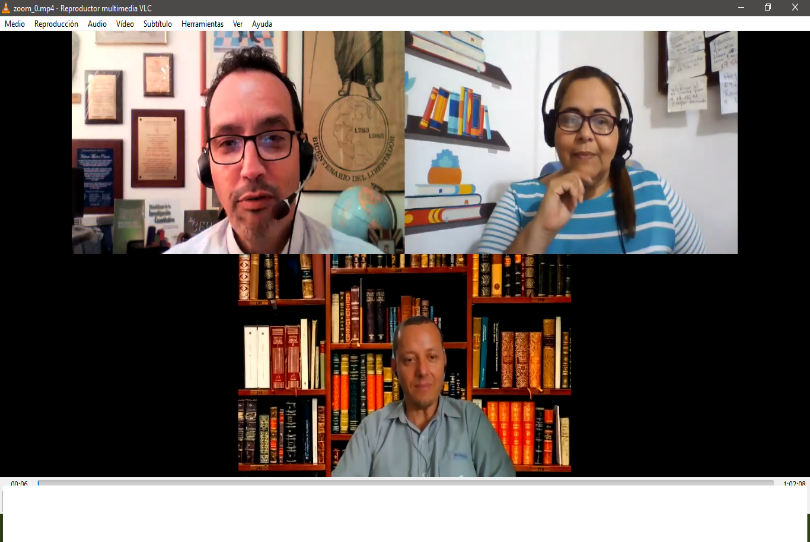 Un docente Peruano afirma que el problema que tienen los profesores al ofrecer clases en línea es el rompimiento del vínculo maestro-alumnos, Falta la respuesta no verbal del alumno. 
"Una pantalla no es la universidad", dice al citar al pedagogo español Miguel Ángel Santos Guerra
Es vital para el proceso de enseñanza-aprendizaje la interacción cara a cara.
Jeremy N. Bailenson, profesor investigador de la Universidad de Stanford destacó que uno de los principales problemas es verse todo el tiempo durante la reunión
Vs
Cámaras y audífonos activados
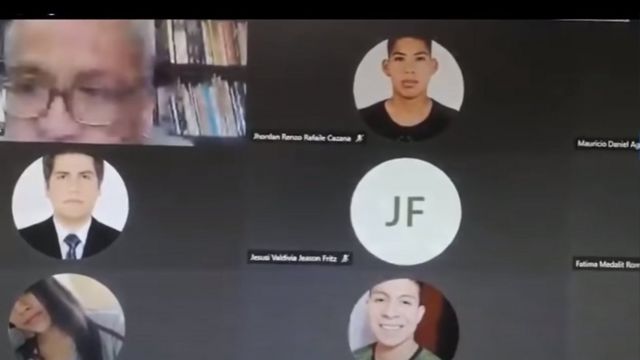 Fuente: D´silva
Fuente: https://www.bbc.com/mundo/noticias-54787845
Y a ustedes ¿cómo les gusta su clase síncrona…con cámara apagada o encendida?
Dra Franahid D´silva
La virtualidad nos permite promover el trabajo colaborativo con herramientas como padlet permite activar la coevaluación.
Kahoot permite evaluar lo aprendido o lograr consensos, hacer microtest
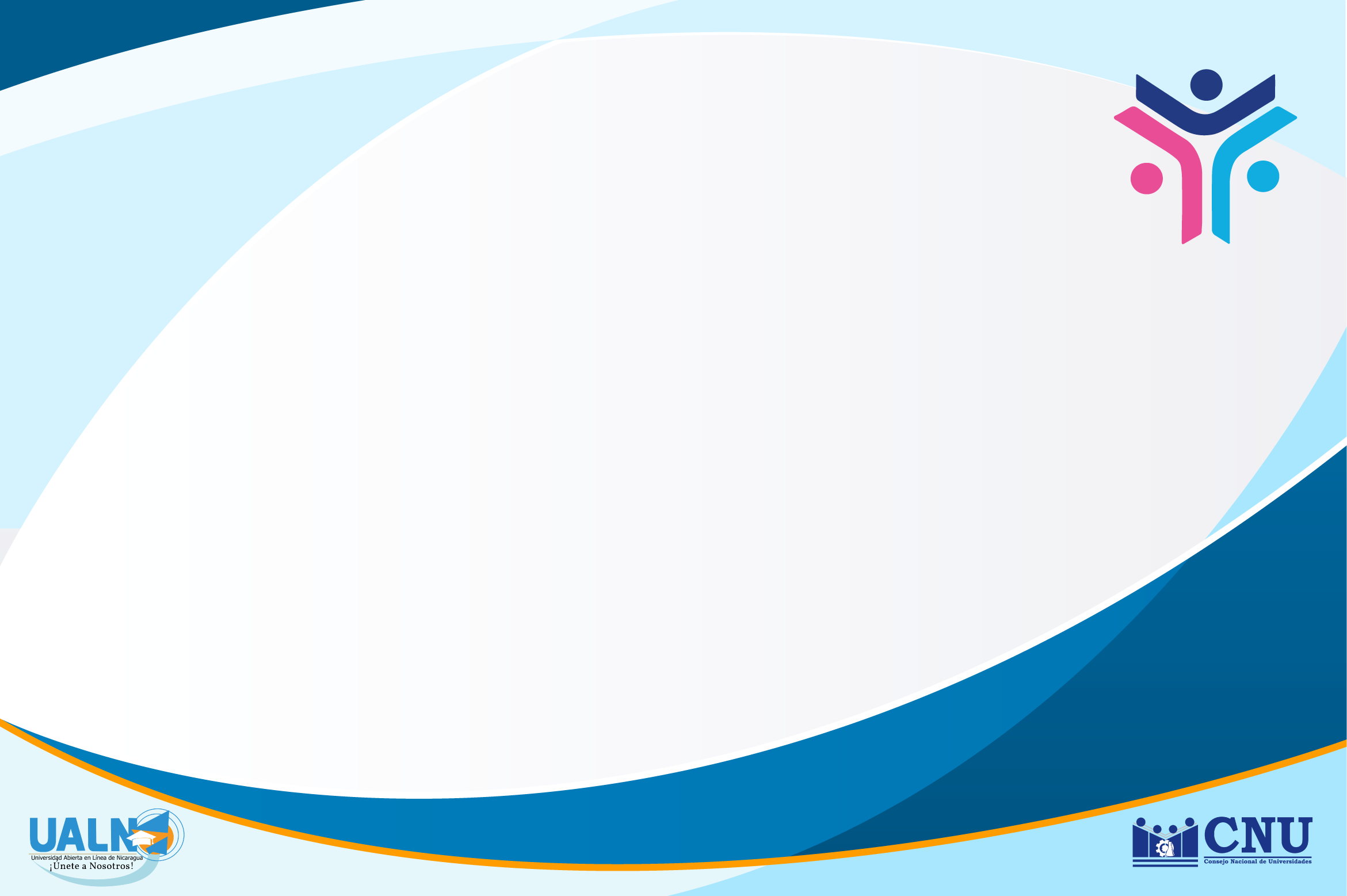 Experiencias
¡
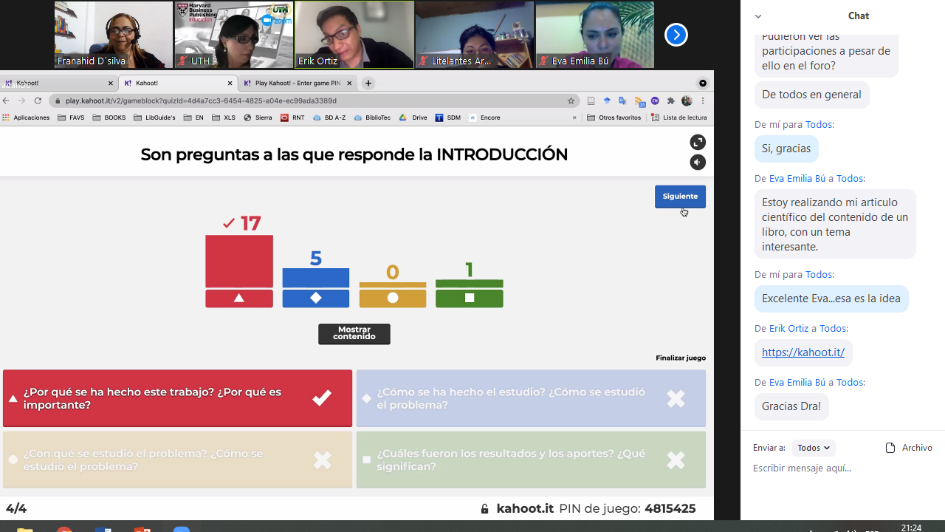 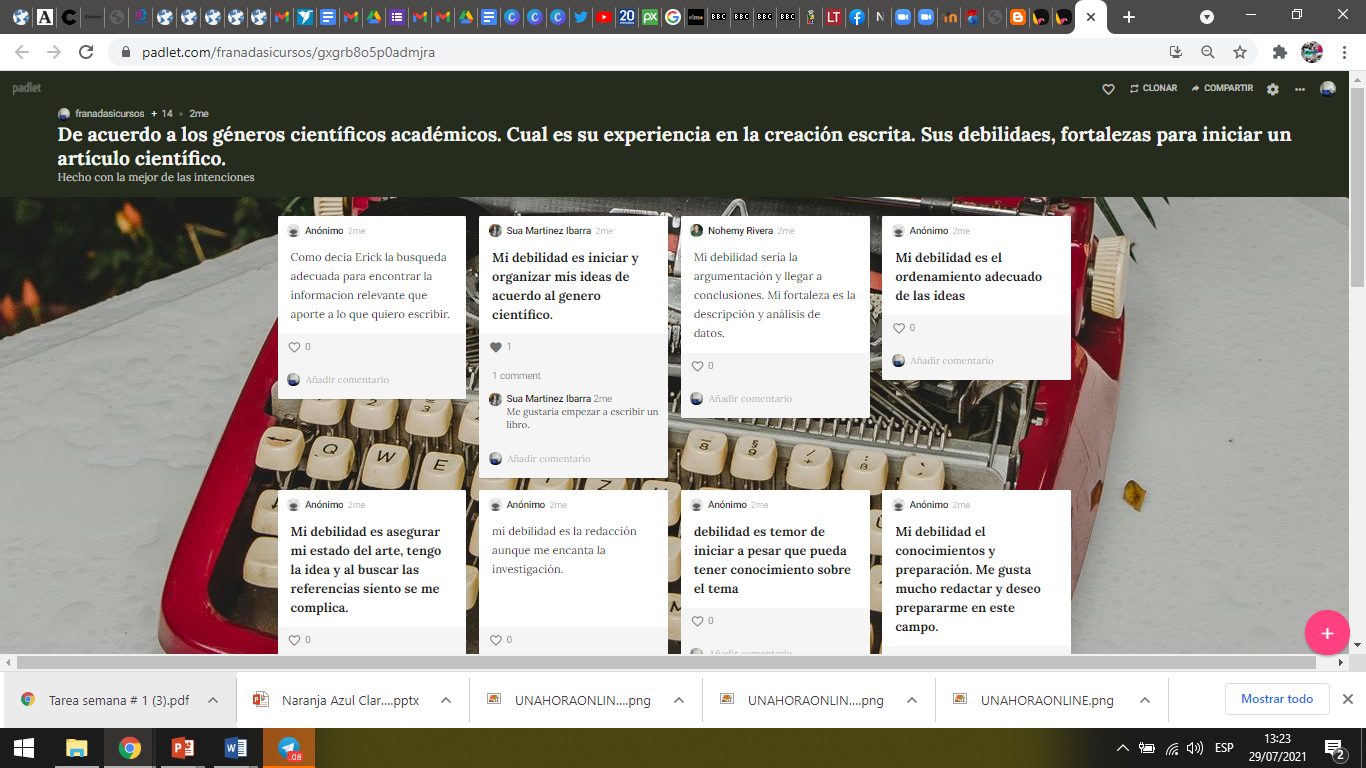 Dra Franahid D´silva
La virtualidad podemos promover el trabajo colaborativo o la emoción, actitud
Experiencia con https://www.mentimeter.com/
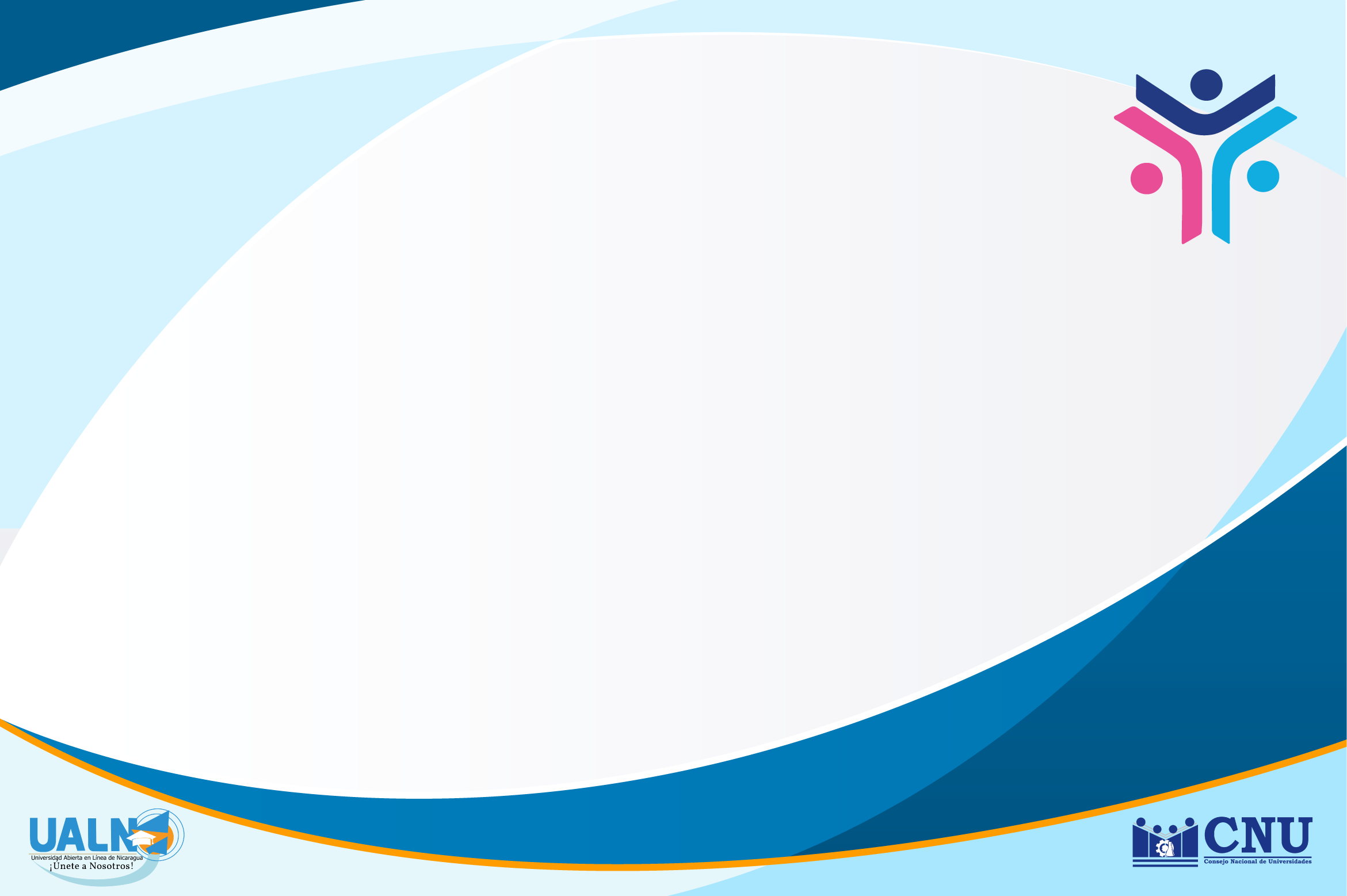 Experiencias
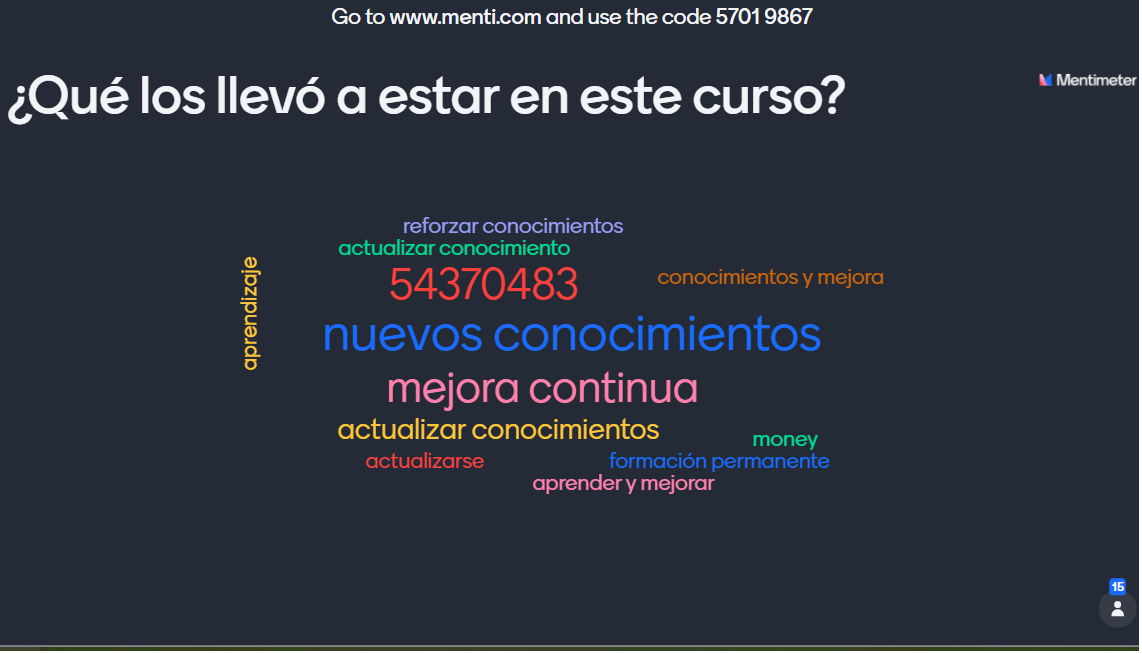 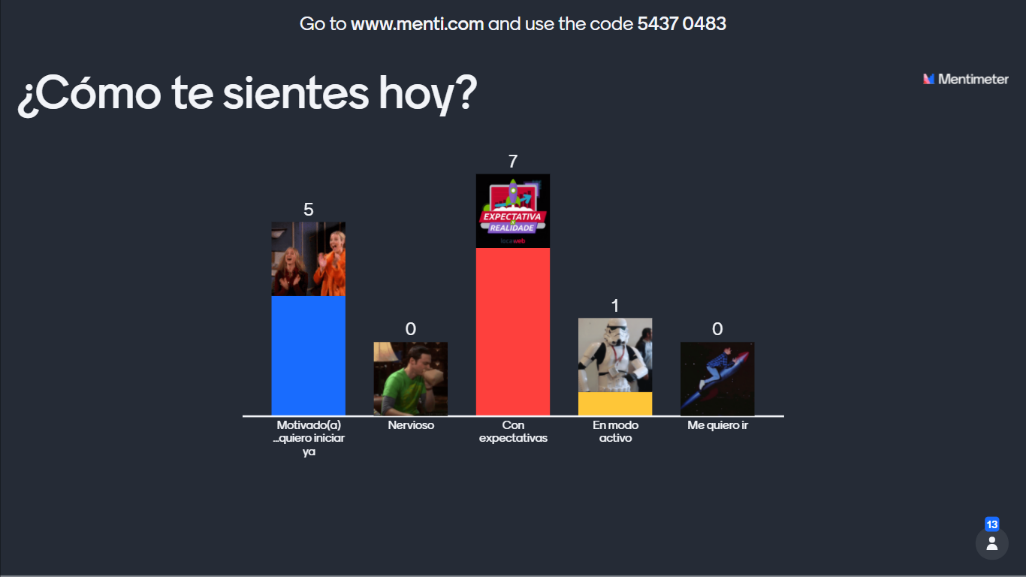 Dra Franahid D´silva
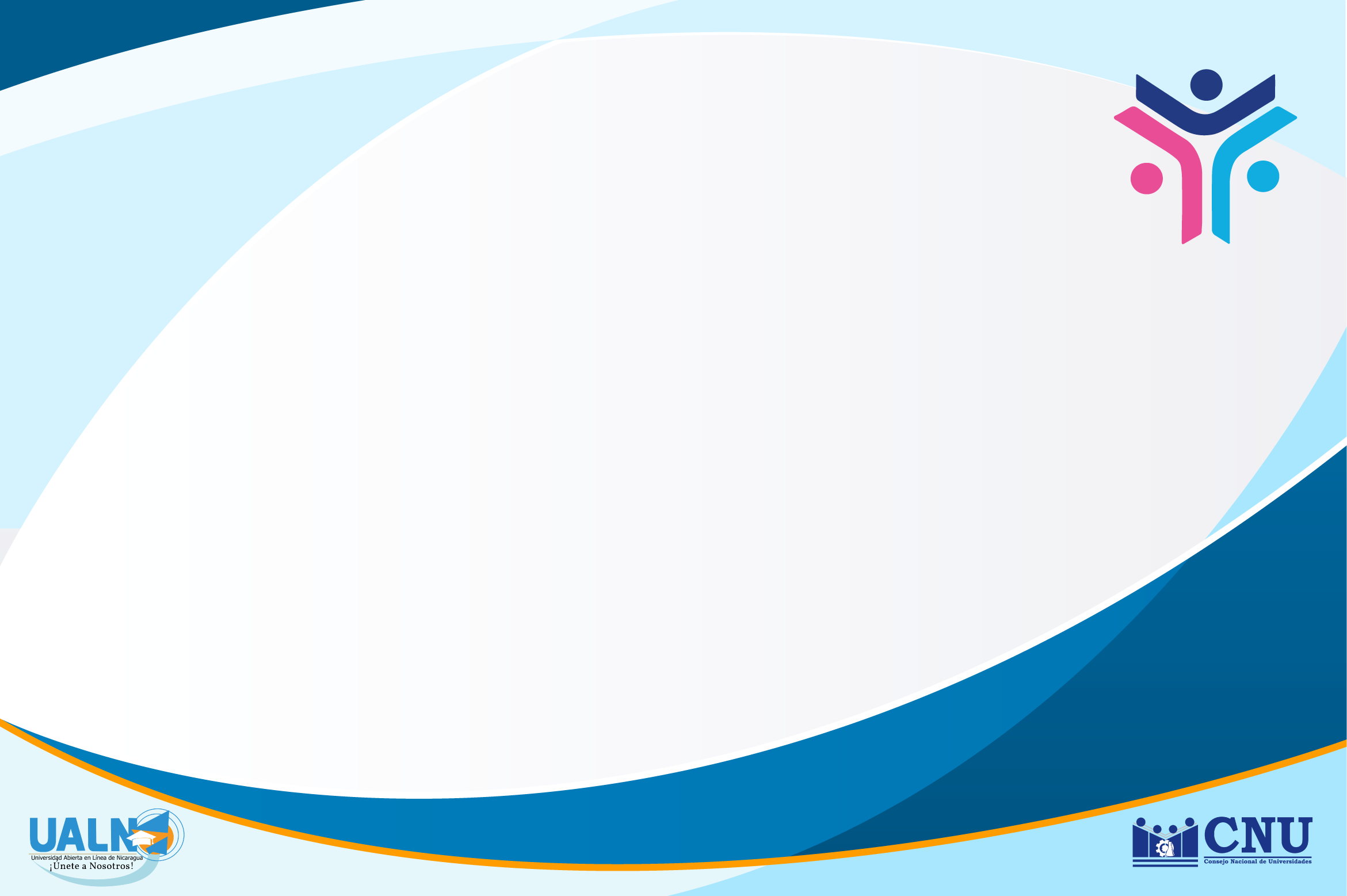 Experiencias
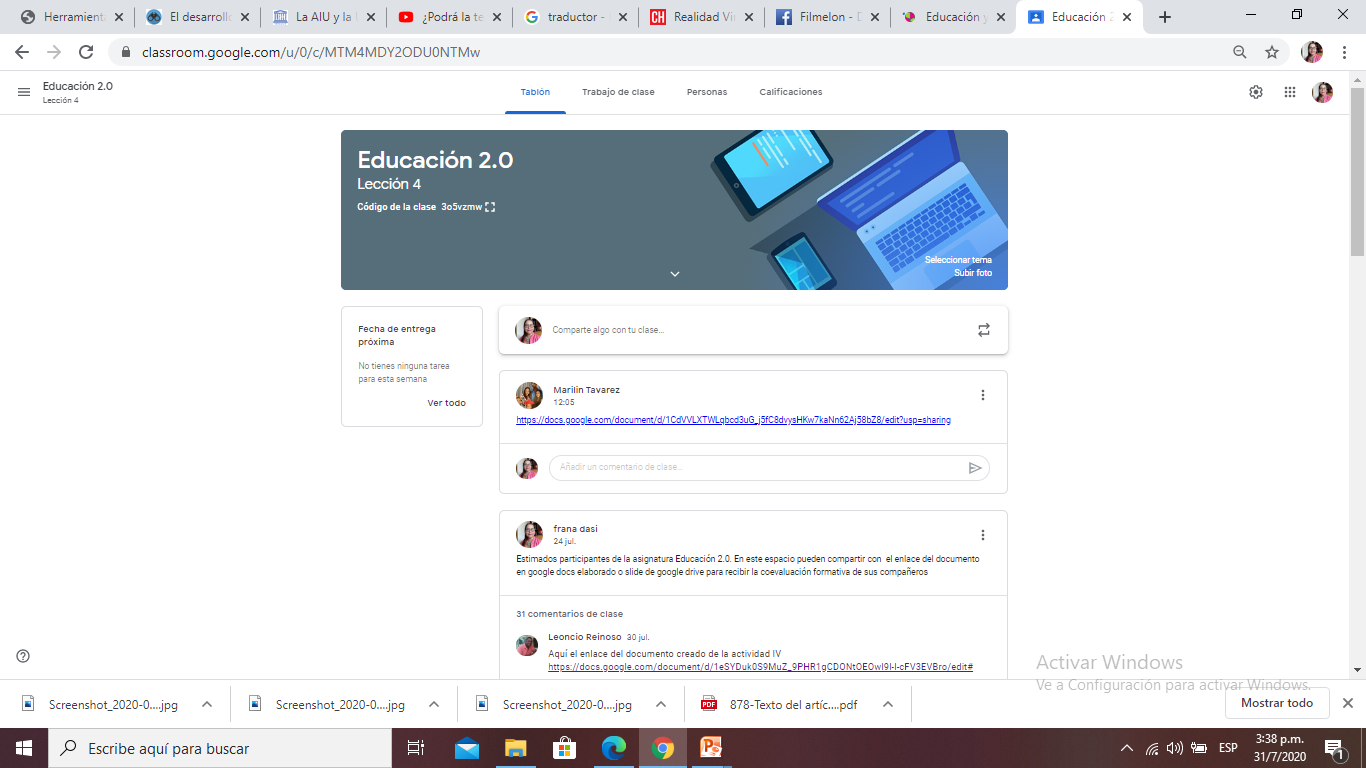 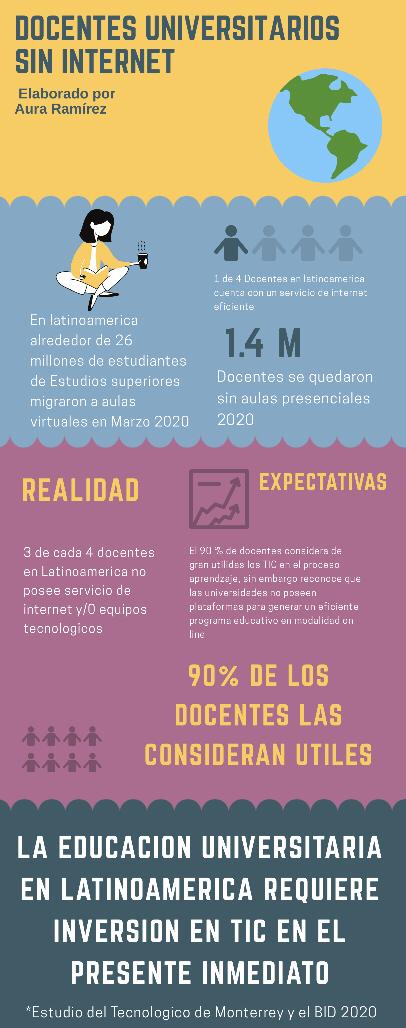 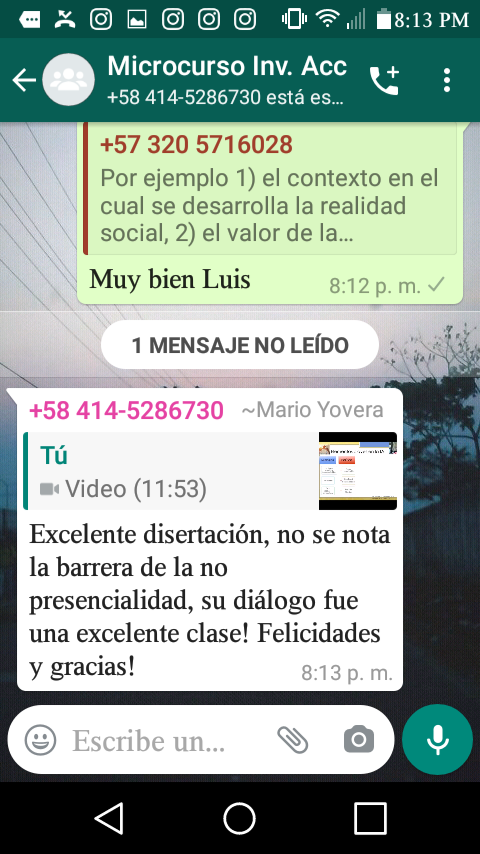 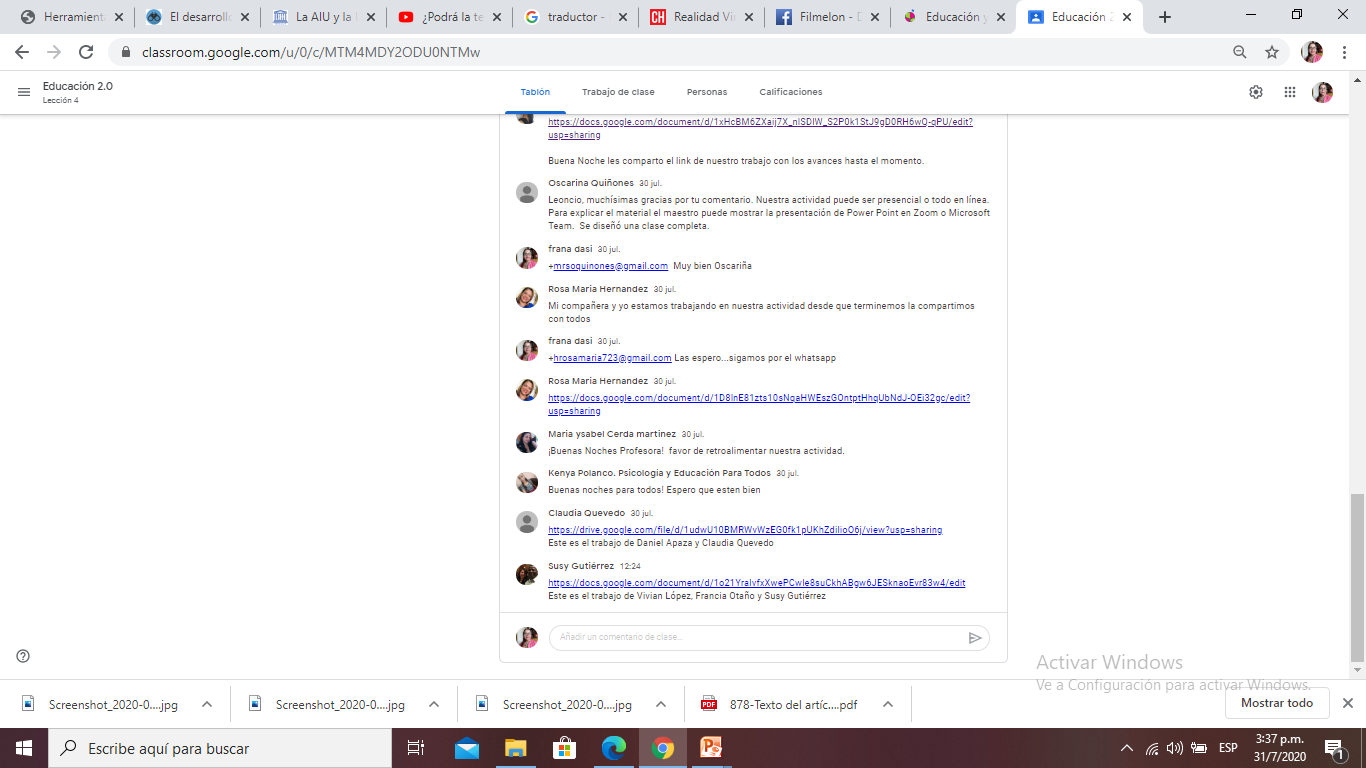 Dra Franahid D´silva
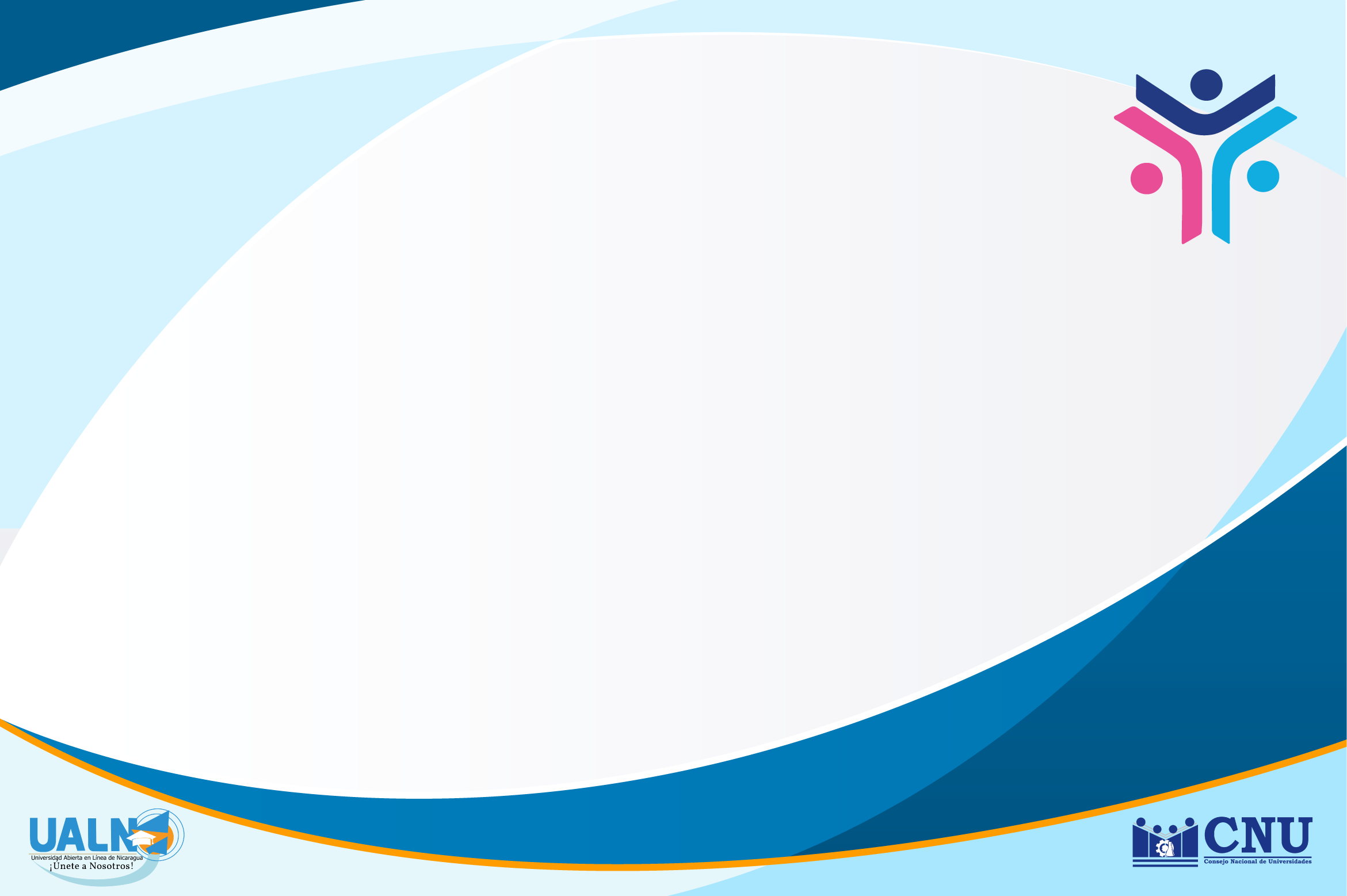 Herramientas para el trabajo colaborativo. Eje. Google Drive
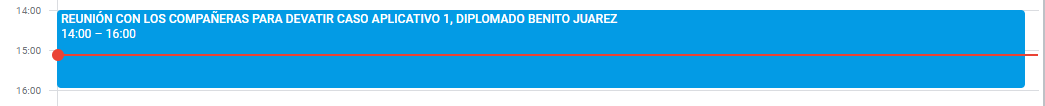 Esta herramienta puede transformar mi modo de trabajar de manera significativa, se puede trabajar en la planificación por área de una manera integradora, en una tesis, o cualquier tipo de documento de manera integradora y sobre todo en equipo
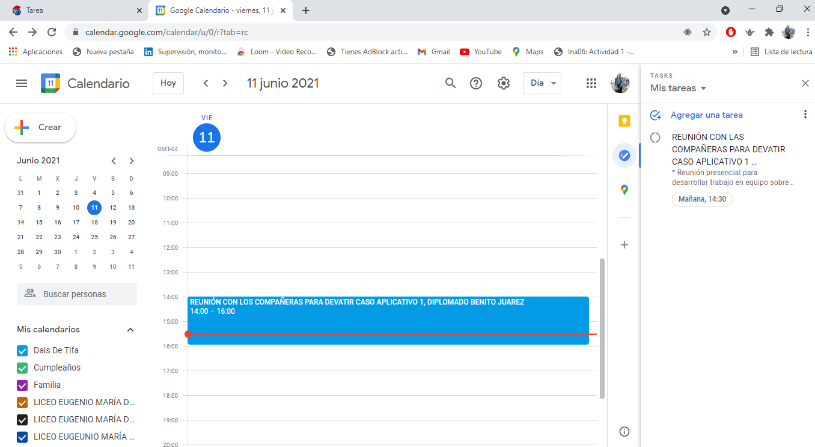 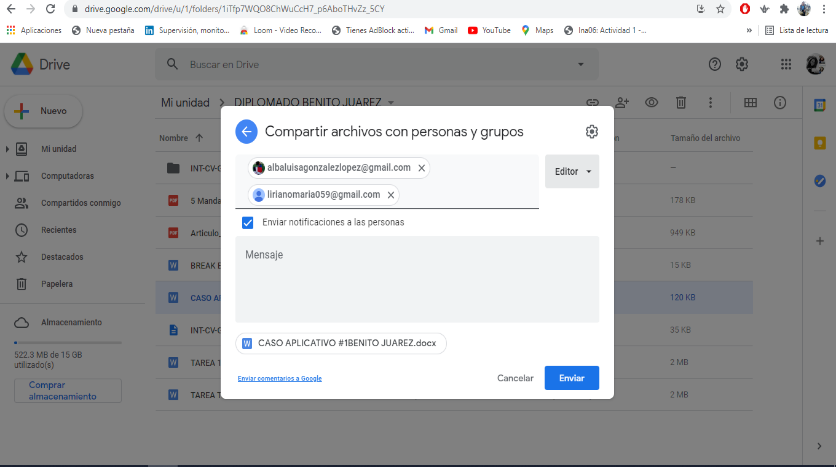 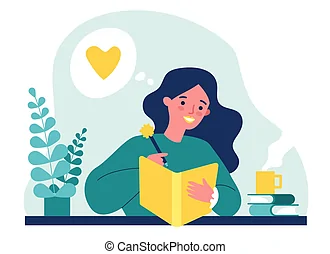 De verdad, que este proyecto fue de gran provecho para mí, ya que, como docente, pude apreciar la variada gama de posibilidades que estas herramientas le brindan al maestro
Dra Franahid D´silva
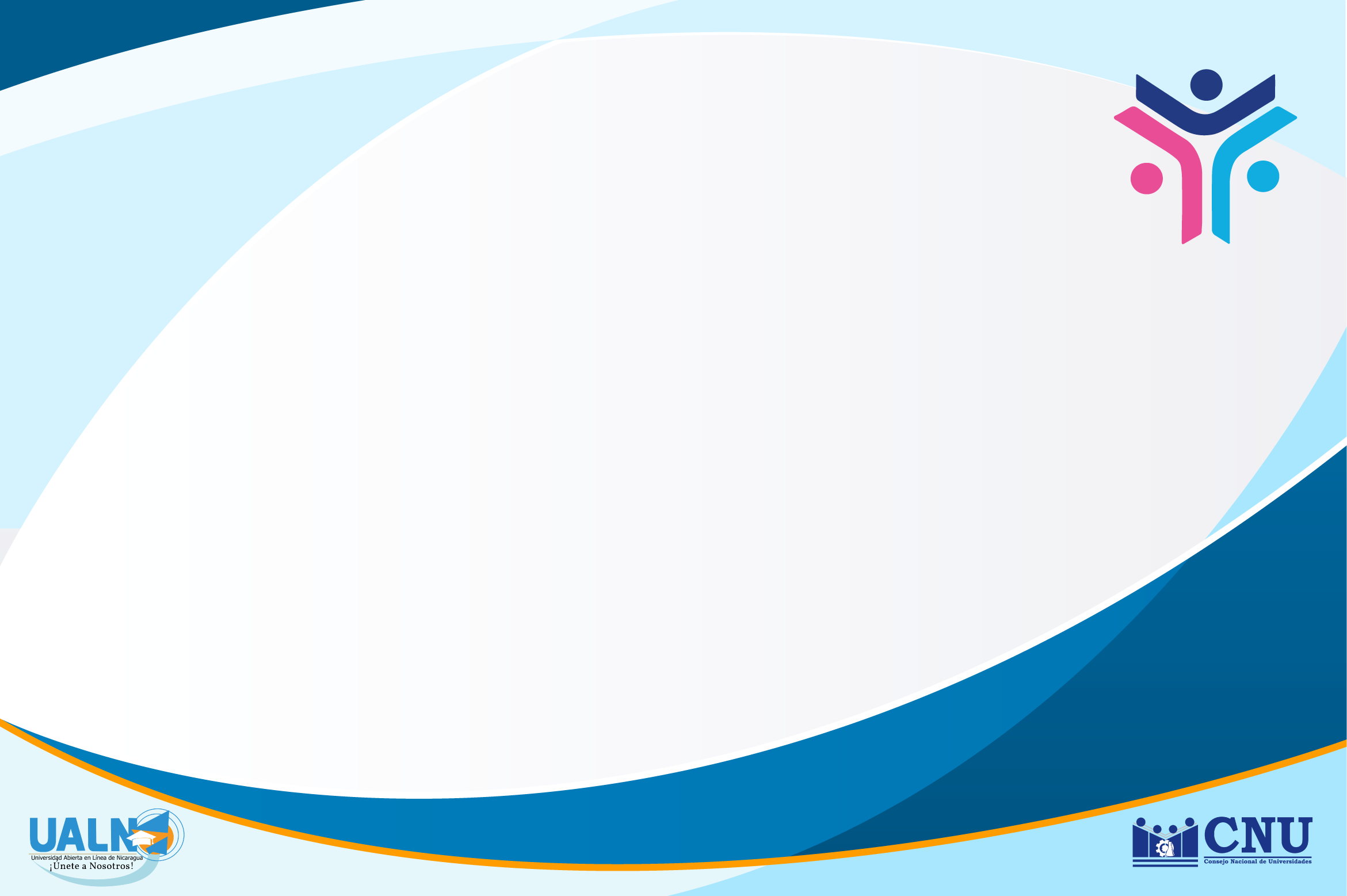 Herramientas para mostrar, exponer, socializar, compartir conocimientos y experiencias, historias. Screem cast omatic, Zoom
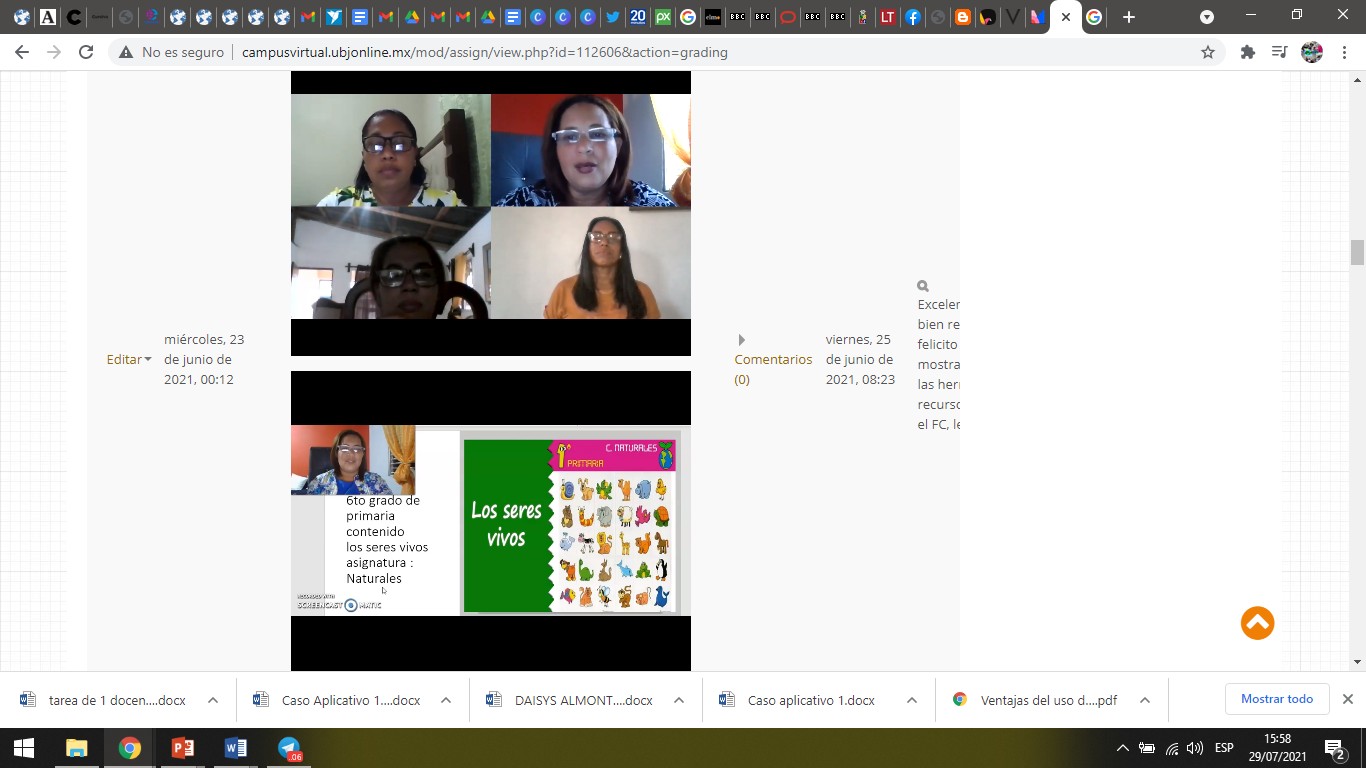 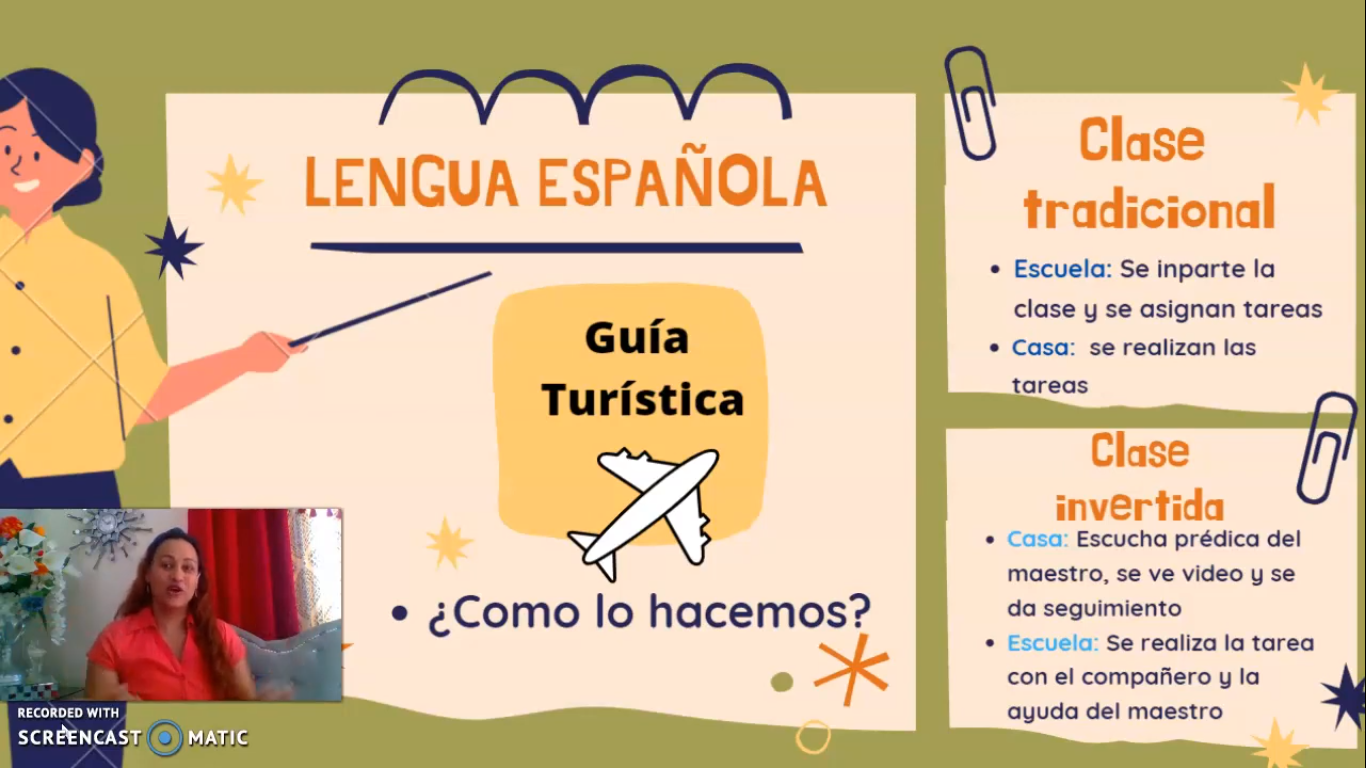 Hemos aprendido a ser multipotenciales, aprendimos power point, canva, Screemcast o matic y zoom, sin contar que nos reunimos cpon personas de distintos países, llegamos a acuerdos, cada uno aporto su grano de arena y reconocemos el liderazgo de nuestra coordinadora de equipo
Dra Franahid D´silva
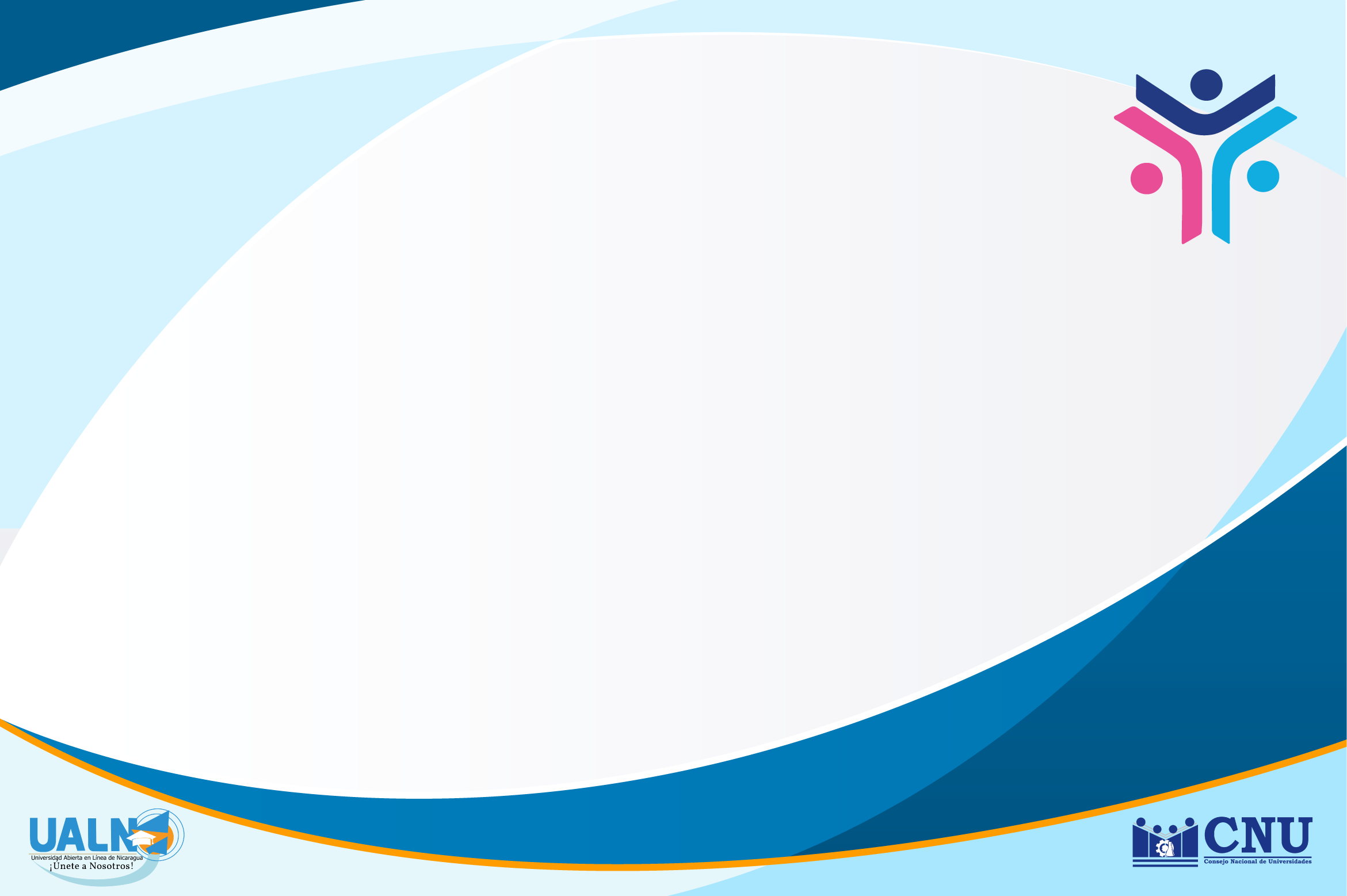 Docencia virtual centrada en el estudiante
19
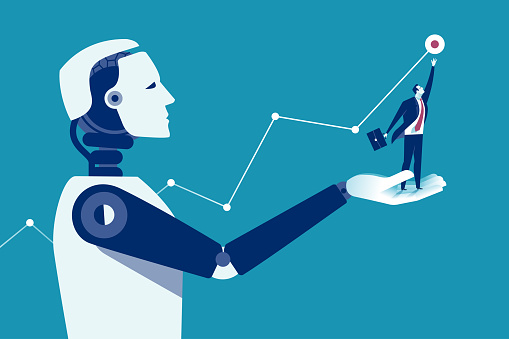 La tecnología no va a sustituir a los maestros…de ese estoy totalmente convencido
 Debemos inculcar habilidades no cognitivas, habilidades de comunicación, competencias que tienen que ver con la empatía, el pensamiento crítico y la capacidad analítica. Estas habilidades van a influir en la sociedad y la van a modelar, por lo que deben formar parte del currículo.

Michael Trucano. 
Experto en computación y economía del Banco Mundial.
https://www.dvv-international.de/es/educacion-de-adultos-y-desarrollo/ediciones/ead-832016-habilidades-y-competencias/entrevistas/distribuir-los-dividendos-digitales
Twitter: @franadasi 
Linkedin: @Dra Franahid D´silva
Correo: franadasi@gmail.com